COMPANY LOGO
BUSINESS PLAN
项目策划
PRESENTED BY JANE DOE
CONTENTS
市场分析
PART ONE 第一部分
PART TWO 第二部分
预算需求
PART THREE 第三部分
进度安排
PART FOUR 第四部分
风险管理
01
PART ONE  TITLE HERE
市场分析
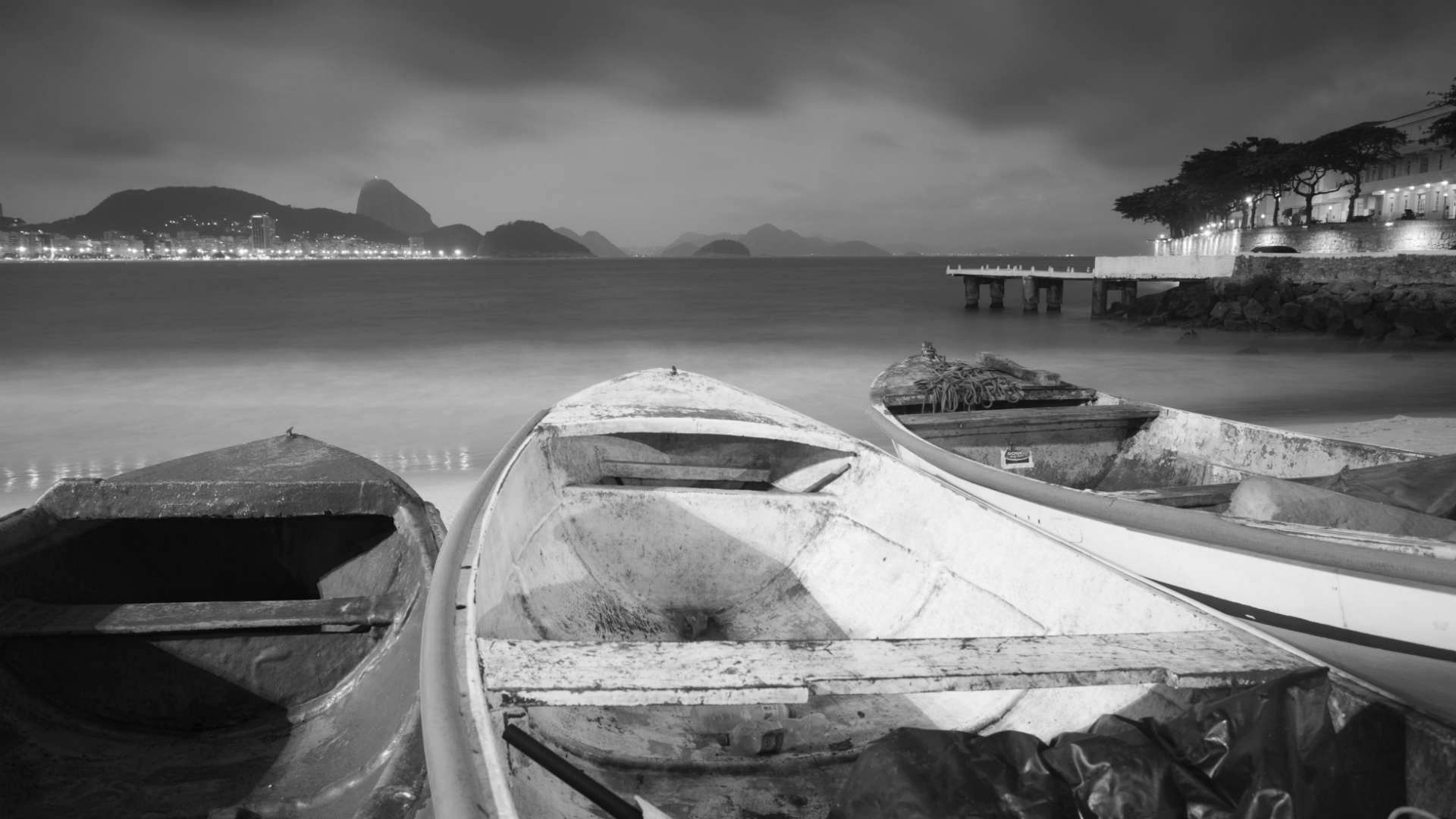 PART ONE
点击此处添加标题
点击此处添加标题
标题数字等都可以通过点击和重新输入进行更改，顶部“开始”面板中可以对字体、字号、颜色、行距等进行修改。建议正文10号字，1.3倍字间距。
标题数字等都可以通过点击和重新输入进行更改，顶部“开始”面板中可以对字体、字号、颜色、行距等进行修改。建议正文10号字，1.3倍字间距。
COMPANY  |  LOGO
PART ONE
点击此处添加标题
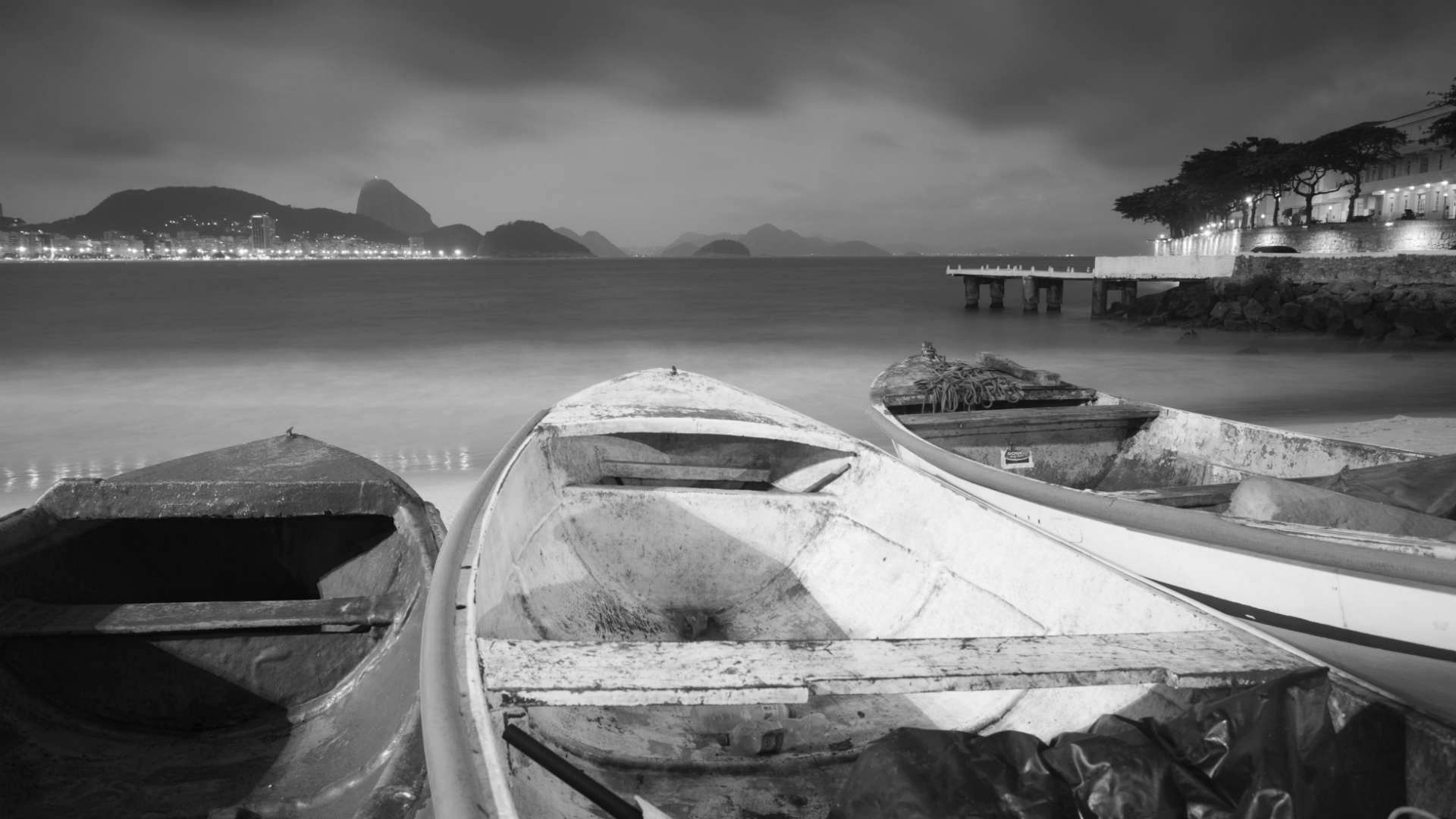 点击此处添加标题

标题数字等都可以通过点击和重新输入进行更改，顶部“开始”面板中可以对字体、字号、颜色、行距等进行修改。建议正文10号字，1.3倍字间距。
点击此处添加标题
双击图标可以对图表图形及文字的颜色、边框等进行选择。点击图表然后右键选择“编辑数据”即自动跳转到Excel中对图表的数据信息进行编辑。点击图标，在屏幕上方的“图标布局”面板中可以对图表的标题、坐标轴、图例、数据标签、网格线、趋势线等进行编辑。
COMPANY  |  LOGO
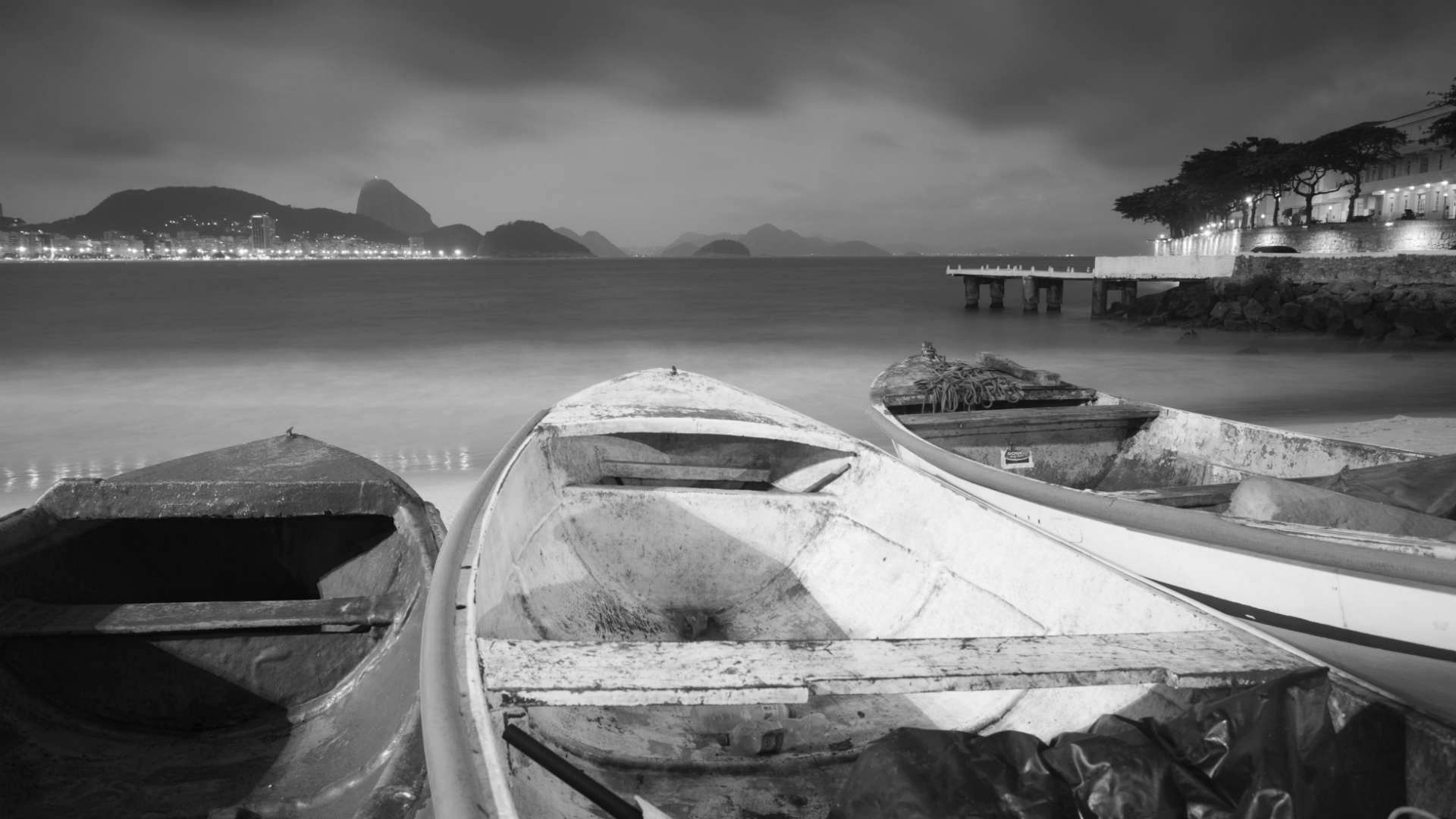 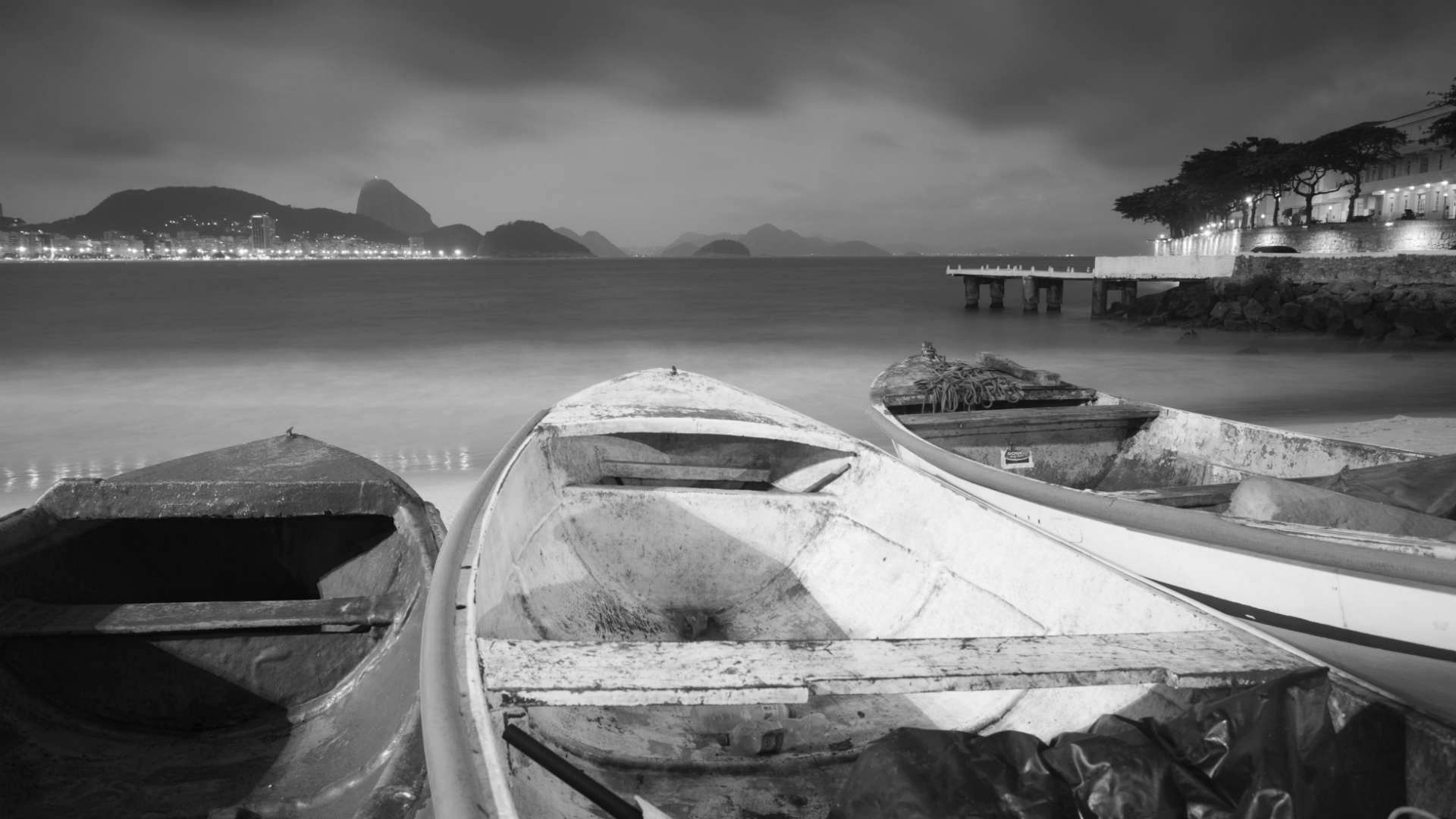 PART ONE
点击此处添加标题
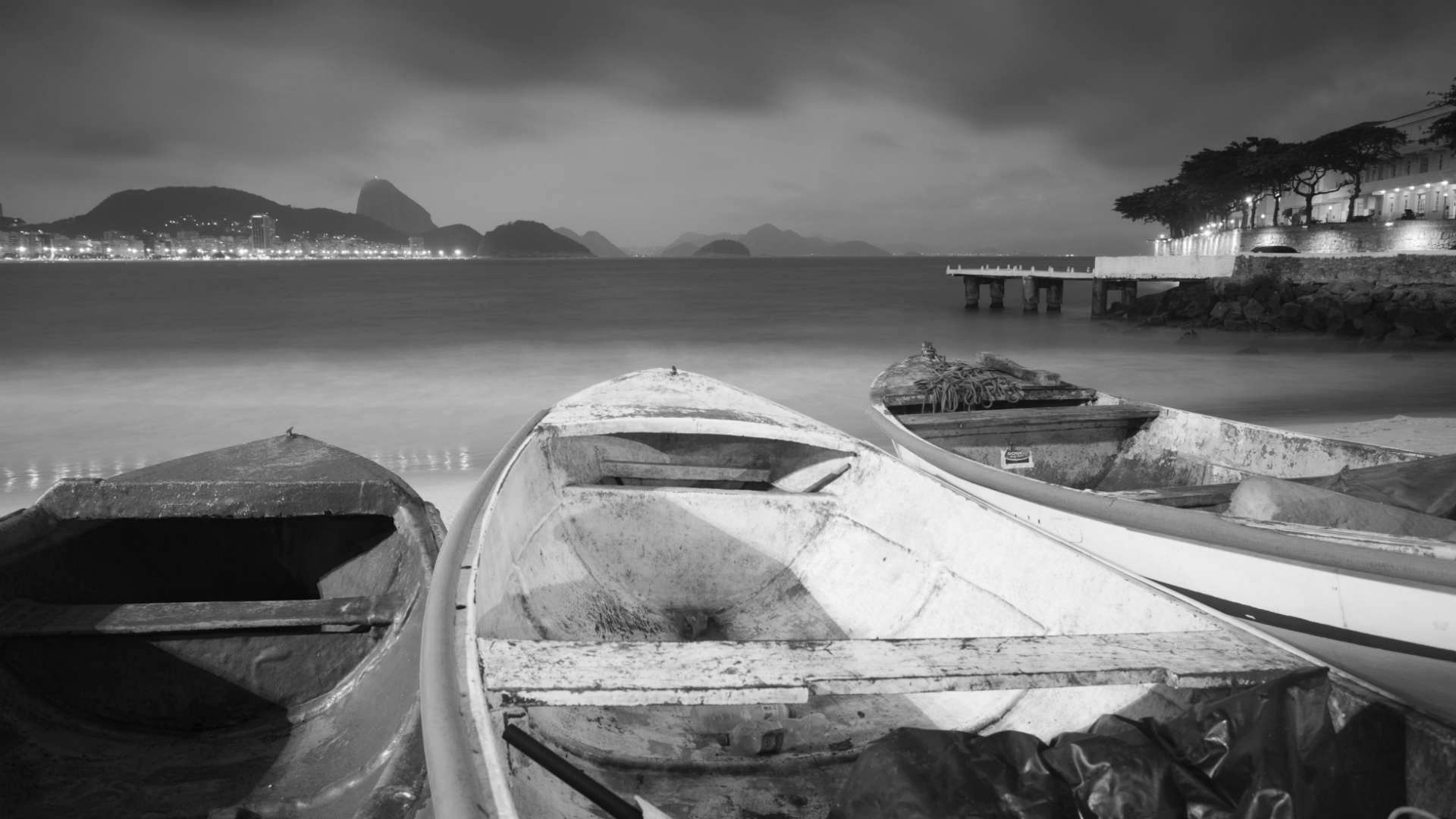 点击此处添加文本
标题数字等都可以通过点击和重新输入进行更改，顶部“开始”面板中可以对字体、字号、颜色、行距等进行修改。建议正文10号字，1.3倍字间距。
PART ONE
点击此处添加标题
标题数字等都可以通过点击和重新输入进行更改，顶部“开始”面板中可以对字体、字号、颜色、行距等进行修改。建议正文10号字，1.3倍字间距。
点击此处添加标题
顶部“开始”面板中可以对字体、字号、颜色、行距等进行修改。
点击此处添加标题
顶部“开始”面板中可以对字体、字号、颜色、行距等进行修改。
点击此处添加标题
顶部“开始”面板中可以对字体、字号、颜色、行距等进行修改。
点击此处添加标题
顶部“开始”面板中可以对字体、字号、颜色、行距等进行修改。
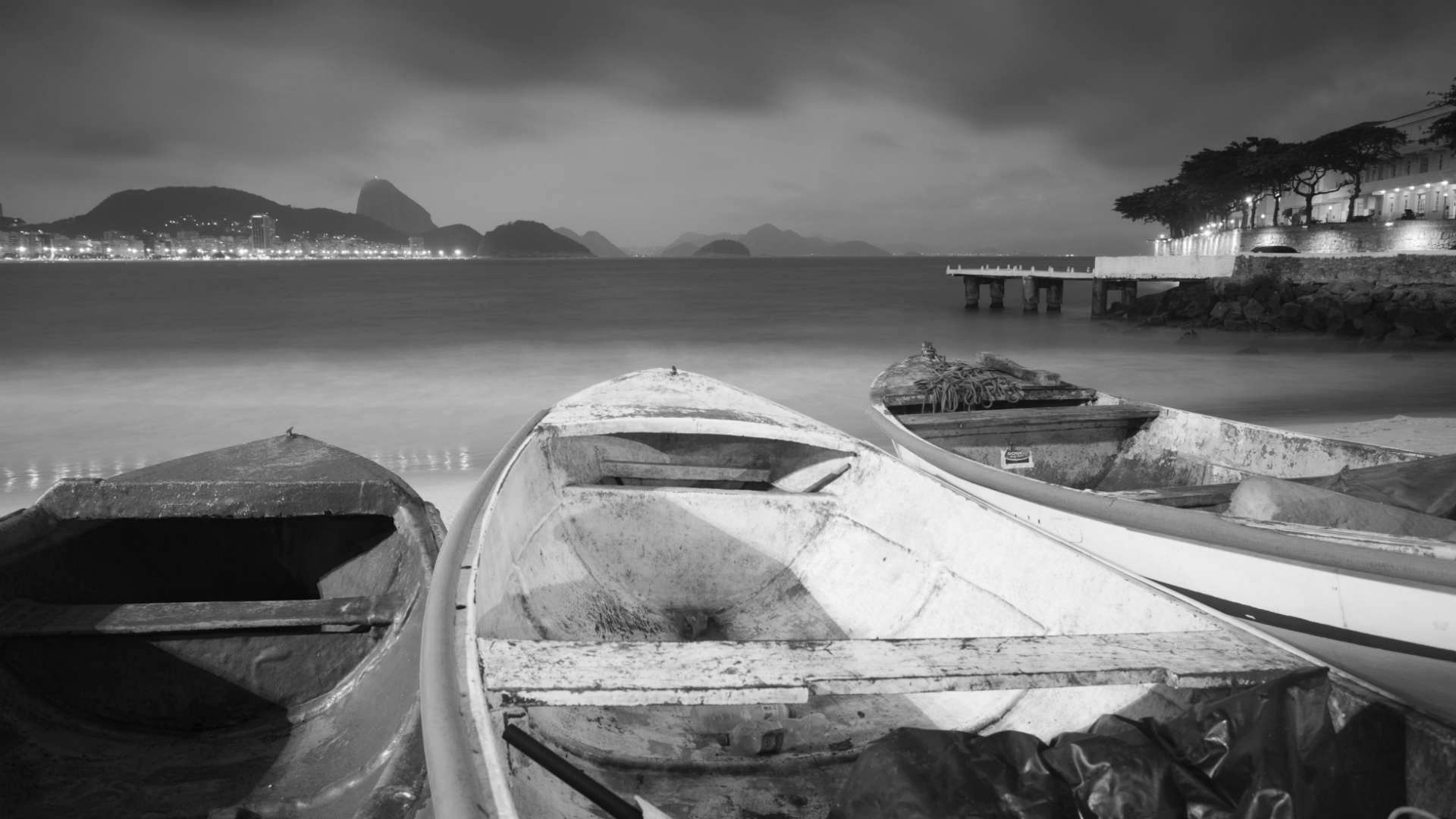 02
PART TWO  TITLE HERE
预算需求
PART ONE
点击此处添加标题
标题数字等都可以通过点击和重新输入进行更改，顶部“开始”面板中可以对字体、字号、颜色、行距等进行修改。建议正文10号字，1.3倍字间距。
TEXT HERE
TEXT HERE
TEXT HERE
标题数字等都可以通过点击和重新输入进行更改，建议正文10号字，1.3倍字间距。
标题数字等都可以通过点击和重新输入进行更改，建议正文10号字，1.3倍字间距。
标题数字等都可以通过点击和重新输入进行更改，建议正文10号字，1.3倍字间距。
点击此处添加标题
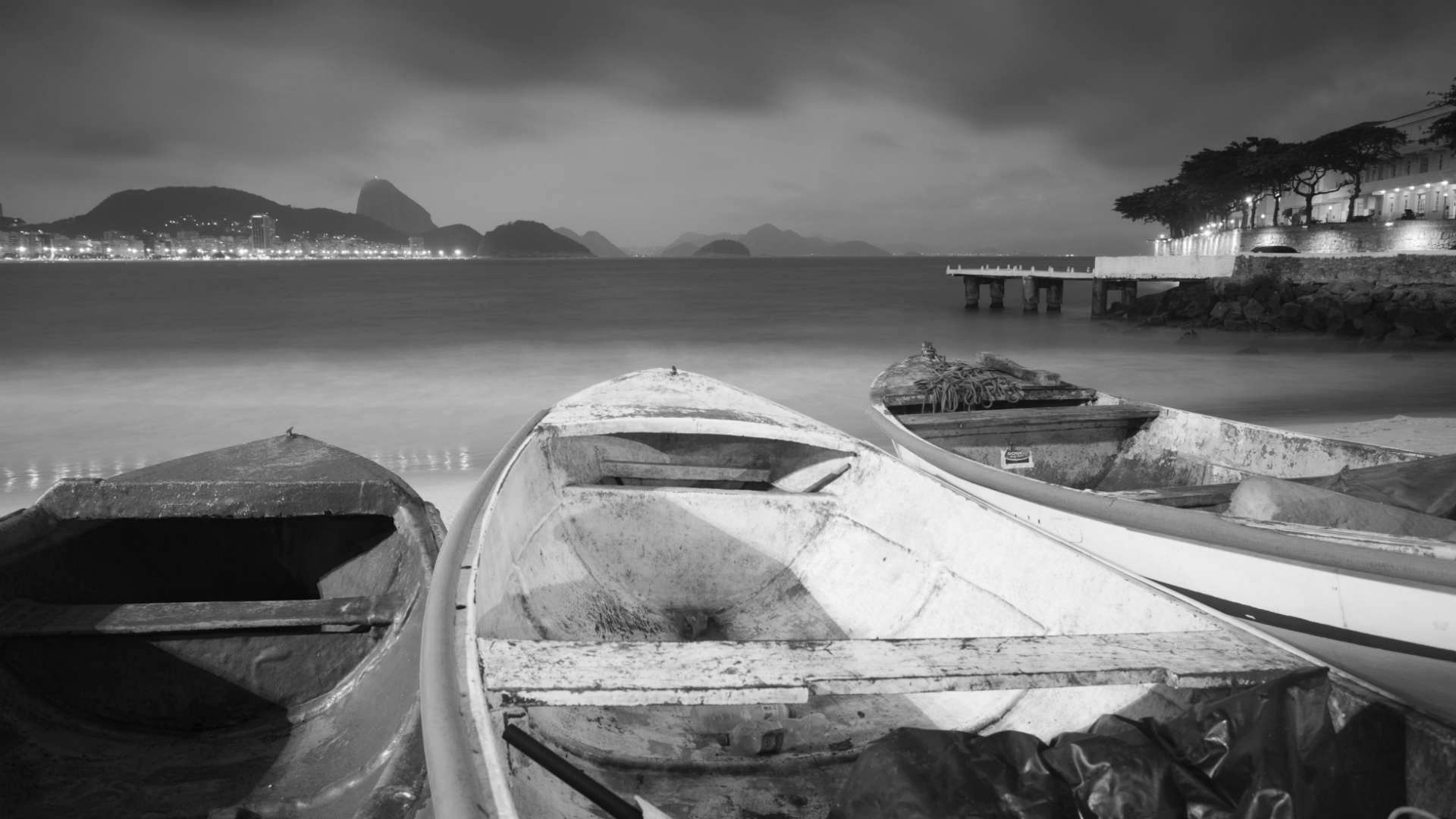 标题数字等都可以通过点击和重新输入进行更改，顶部“开始”面板中可以对字体、字号、颜色、行距等进行修改。建议正文10号字，1.3倍字间距。
PART TWO
点击此处添加标题
PART ONE
点击此处添加标题
点击此处添加标题
点击此处添加标题
点击此处添加标题
标题数字等都可以通过点击和重新输入进行更改，顶部“开始”面板中可以对字体、字号、颜色、行距等进行修改。建议正文10号字，1.3倍字间距。
$199
$99
$299
标题数字等都可以通过点击和重新输入进行更改，建议正文10号字，1.3倍字间距。
标题数字等都可以通过点击和重新输入进行更改，建议正文10号字，1.3倍字间距。
标题数字等都可以通过点击和重新输入进行更改，建议正文10号字，1.3倍字间距。
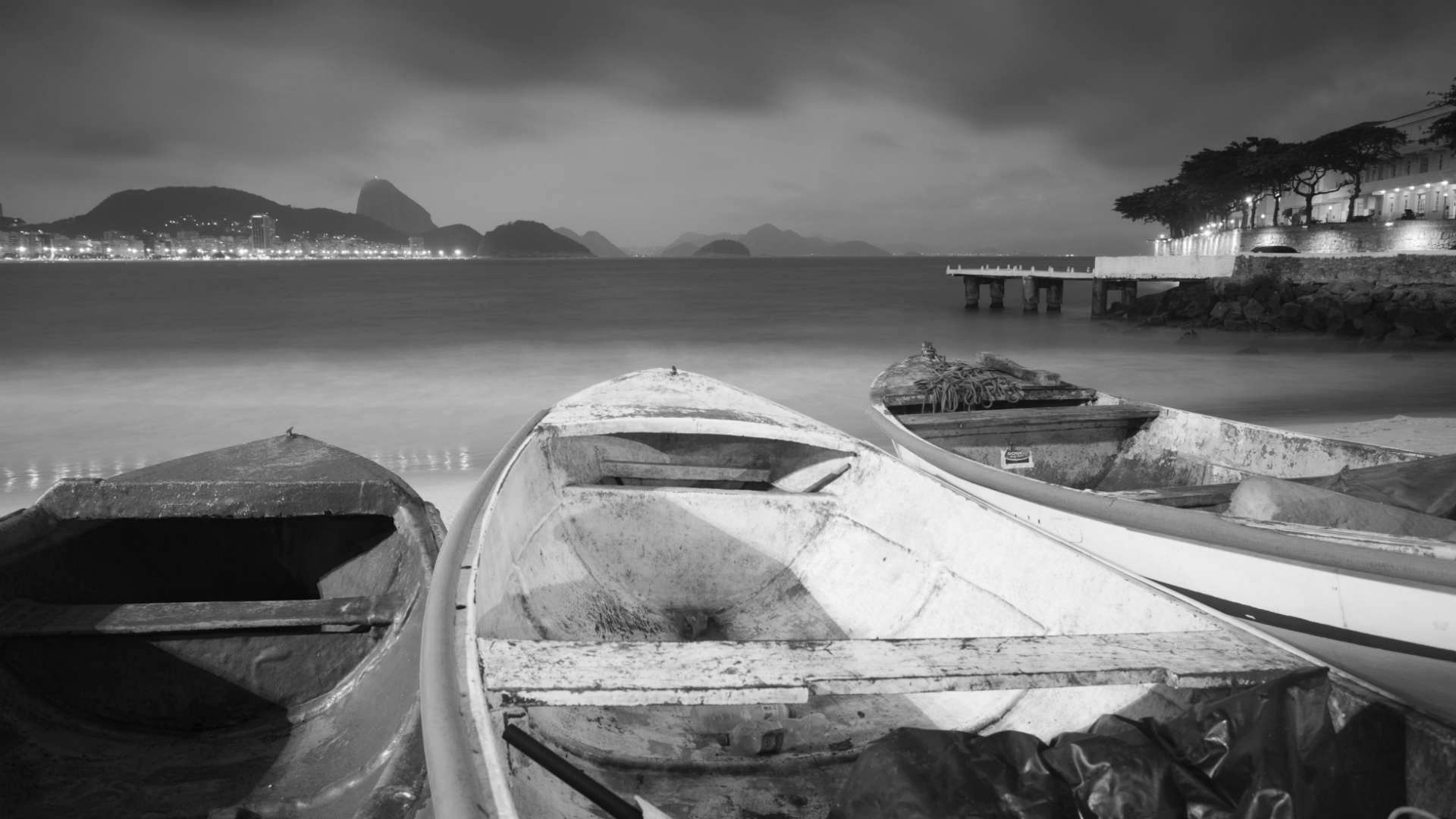 03
PART THREE  TITLE HERE
进度安排
PART TWO
点击此处添加标题
点击此处添加标题
点击此处添加标题
点击此处添加标题
点击此处添加标题
点击此处添加标题
顶部“开始”面板中可以对字体、字号、颜色、行距等进行修改。
顶部“开始”面板中可以对字体、字号、颜色、行距等进行修改。
顶部“开始”面板中可以对字体、字号、颜色、行距等进行修改。
顶部“开始”面板中可以对字体、字号、颜色、行距等进行修改。
顶部“开始”面板中可以对字体、字号、颜色、行距等进行修改。
TITLE HERE
TITLE HERE
TITLE HERE
TITLE HERE
TITLE HERE
点击此处添加标题
点击此处添加标题
点击此处添加标题
点击此处添加标题
点击此处添加标题
顶部“开始”面板中可以对字体、字号、颜色、行距等进行修改。
顶部“开始”面板中可以对字体、字号、颜色、行距等进行修改。
顶部“开始”面板中可以对字体、字号、颜色、行距等进行修改。
顶部“开始”面板中可以对字体、字号、颜色、行距等进行修改。
顶部“开始”面板中可以对字体、字号、颜色、行距等进行修改。
PART TWO
点击此处添加标题
TITLE HERE
TITLE HERE
TITLE HERE
TITLE HERE
TITLE HERE
TITLE HERE
TITLE HERE
标题数字等都可以通过点击和重新输入进行更改。
标题数字等都可以通过点击和重新输入进行更改。
标题数字等都可以通过点击和重新输入进行更改。
标题数字等都可以通过点击和重新输入进行更改。
标题数字等都可以通过点击和重新输入进行更改。
标题数字等都可以通过点击和重新输入进行更改。
标题数字等都可以通过点击和重新输入进行更改。
04
PART FOUR  TITLE HERE
风险管理
S
O
T
W
Step 04
Step 03
Step 02
Step 01
点击此处添加标题
顶部“开始”面板中可以对字体、字号、颜色、行距等进行修改。建议正文10号字，1.3倍字间距。
点击此处添加标题
顶部“开始”面板中可以对字体、字号、颜色、行距等进行修改。建议正文10号字，1.3倍字间距。
点击此处添加标题
顶部“开始”面板中可以对字体、字号、颜色、行距等进行修改。建议正文10号字，1.3倍字间距。
点击此处添加标题
顶部“开始”面板中可以对字体、字号、颜色、行距等进行修改。建议正文10号字，1.3倍字间距。
COMPANY  |  LOGO
S
W
O
T
OPPORTUNITY
WEAKNESS
THREAT
STRENGTH
标题数字等都可以通过点击和重新输入进行更改，顶部“开始”面板中可以对字体、字号、颜色、行距等进行修改。建议正文10号字，1.3倍字间距。
标题数字等都可以通过点击和重新输入进行更改，顶部“开始”面板中可以对字体、字号、颜色、行距等进行修改。建议正文10号字，1.3倍字间距。
标题数字等都可以通过点击和重新输入进行更改，顶部“开始”面板中可以对字体、字号、颜色、行距等进行修改。建议正文10号字，1.3倍字间距。
标题数字等都可以通过点击和重新输入进行更改，顶部“开始”面板中可以对字体、字号、颜色、行距等进行修改。建议正文10号字，1.3倍字间距。
COMPANY LOGO
THANK YOU!
感谢聆听！
PRESENTED BY JANE DOE
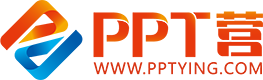 10000+套精品PPT模板全部免费下载
PPT营
www.pptying.com
[Speaker Notes: 模板来自于 https://www.pptying.com    【PPT营】]